Un Amico Ritrovato: un Semplice Esperimento di Ottica Geometrica con un Importante Contenuto Didattico
L1
L2
Fabrizio Fontana
Università degli Studi Guglielmo Marconi

 Francesco Offi
 Università degli Studi Roma Tre
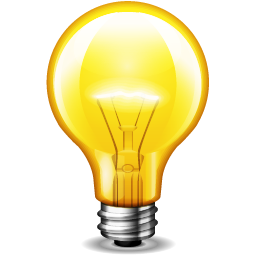 s
f1
f2
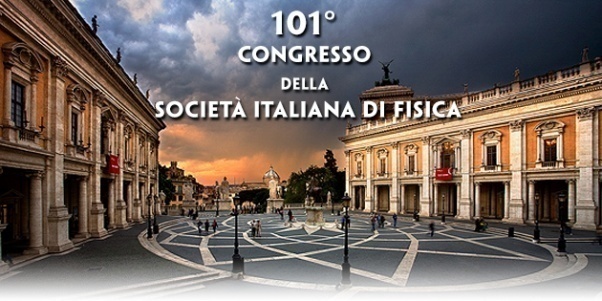 101° Congresso Nazionale della Società Italiana di Fisica
Roma 21 – 25 settembre 2015
Sistemi di lenti che presentano una distanza focale infinita e un potere diottrico nullo
Sistemi afocali
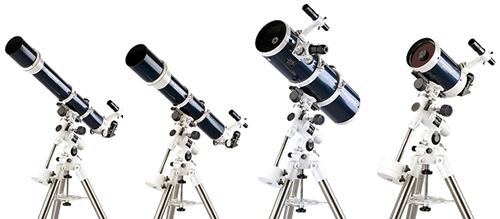 Molto utilizzati nella pratica nelle ottiche di telescopi e macchine fotografiche
Ma se è un sistema di lenti è “AFOCALE”
come si possono studiare le sue proprietà ottiche? 
Quale è il significato intrinseco del fatto che “NON METTONO A FUOCO”? 
Le loro proprietà ci possono fornire insegnamenti utili per approfondire conoscenze sui sistemi ottici dal punto di vista dell’ottica geometrica?
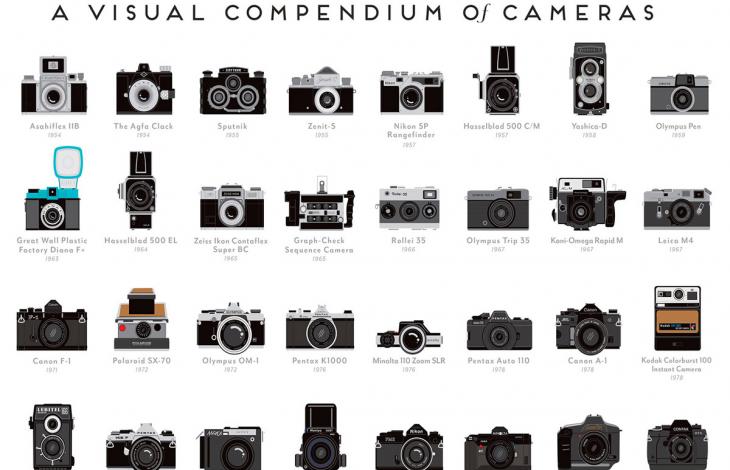 Equazione di Gullstrand: Fuoco Equivalente di un Sistema Ottico
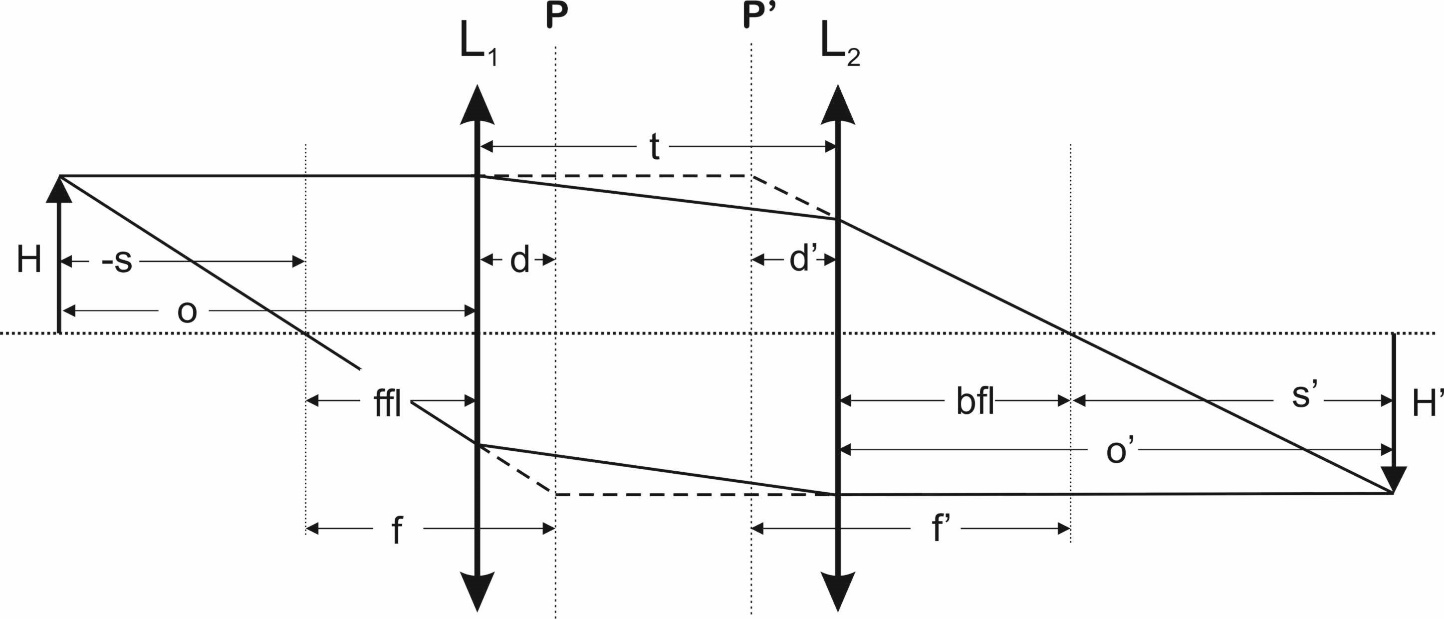 Potere equivalente 
secondo Gullstrad
Un sistema è afocale quando il suo equivalente è nullo, cioè quando vale la condizione
In condizione afocale la distanza tra le due lenti è uguale alla somma delle focali delle lenti
Relazione Oggetto-Immagine in un Sistema Afocale
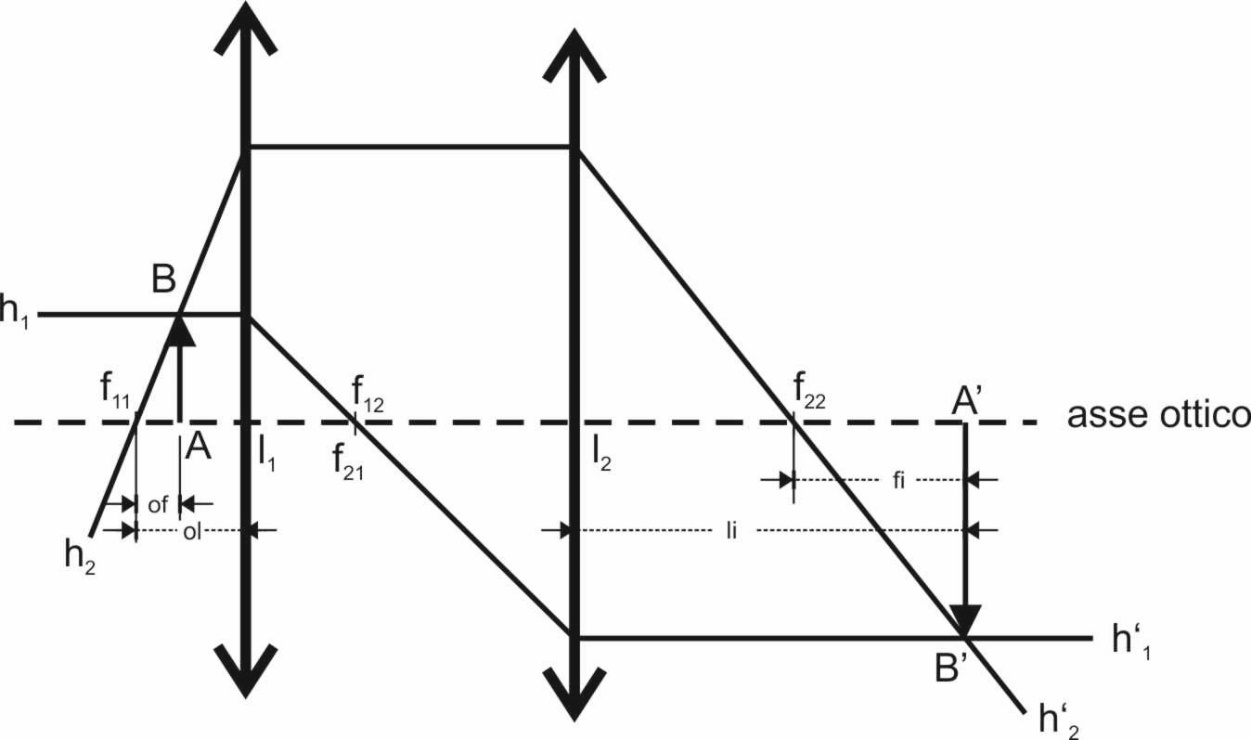 Definizione di ingrandimento trasversale
In un sistema afocale diventa
In un sistema afocale l’ingrandimento trasversale è costante per qualsiasi posizione dell’oggetto e dato dal rapporto tra le distanze focali delle due lenti
Teorema di Lagrande
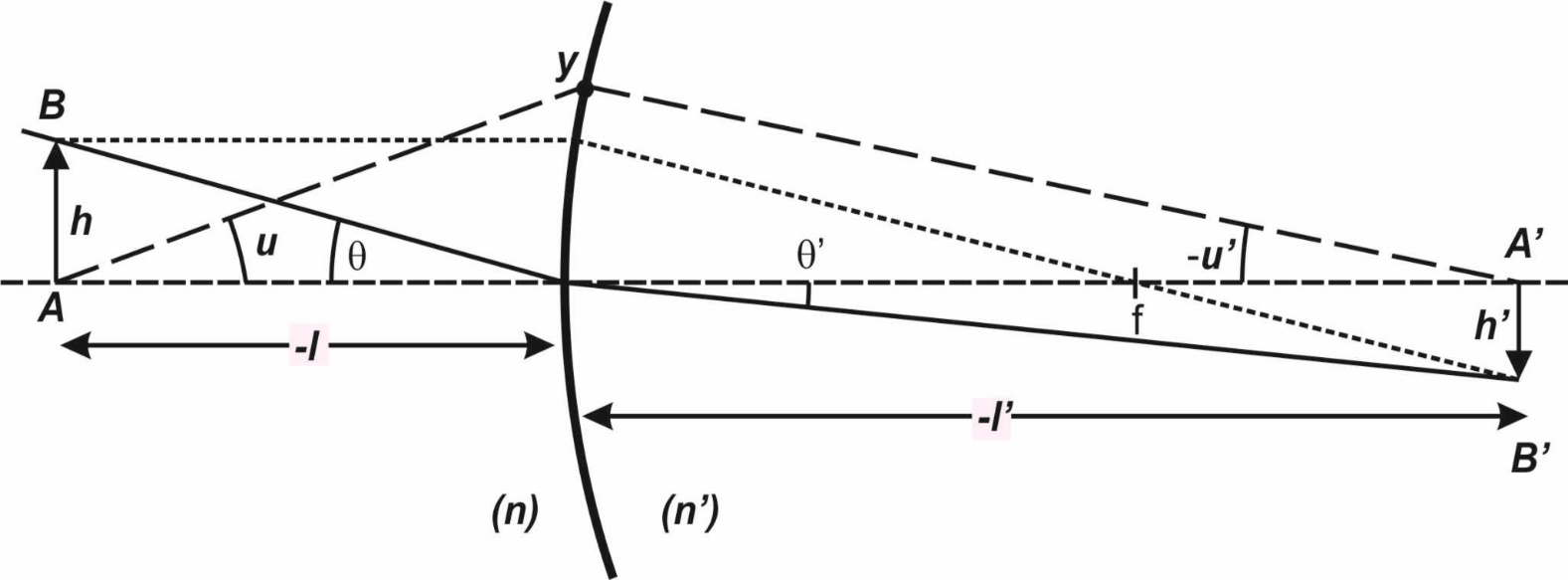 relazione universale che vale qualunque sia il numero di diottri da attraversare 
Vale anche nel caso del sistema afocale e rappresenta la relazione fondamentale che deve essere soddisfatta per calcolare la relazione di coniugazione tra oggetto e immagine
Per lenti in aria e in condizione parassiale si riduce a

dove M è una generica costante che prende il nome di invariante lagrangiano  e diventano importanti le distanze l (oggetto) ed l’  (immagine) che devono essere riferite ad un opportuno sistema di riferimento
Grandezze Fondamentali in un Sistema Afocale
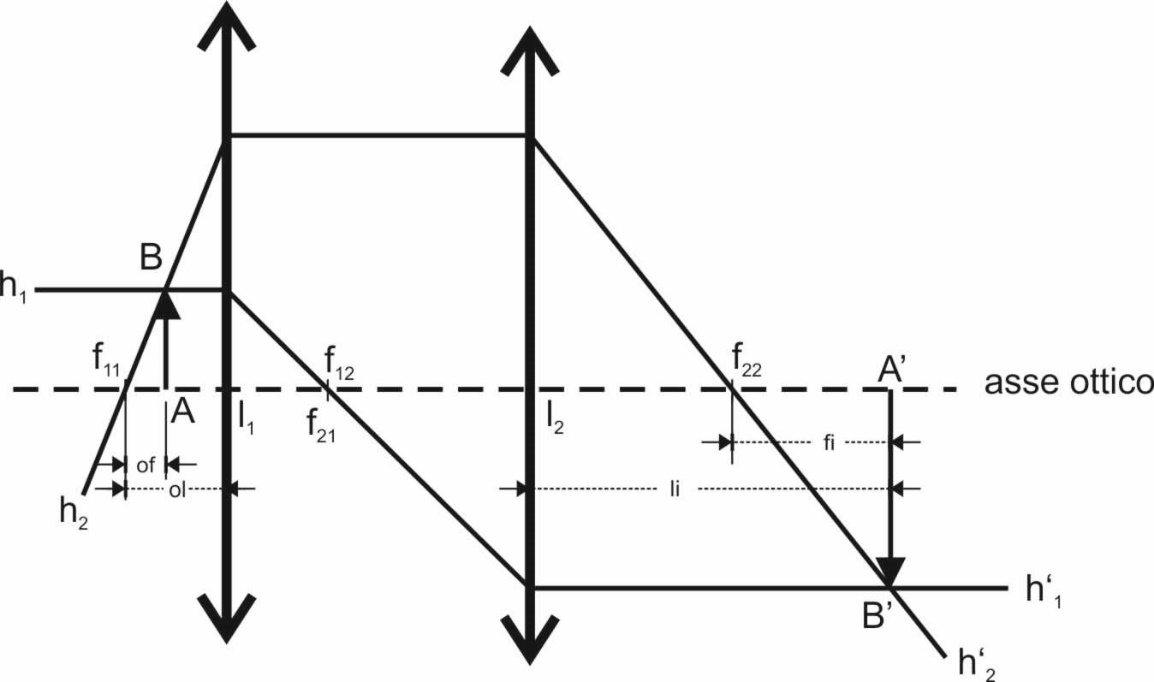 Nel caso di un sistema afocale il teorema di Lagrange può essere espresso come 



da cui si ottiene una relazione lineare tra le coppie fuoco-oggetto e fuoco-immagine del tipo
Questa relazione può essere verificata sperimentalmente e nella ipotesi che si usino le coppie ol/li piuttosto che le coppie of/fi  è possibile costruire il sistema di equazioni
Sistema di equazioni che, stimati delle grandezze M ed n,  consentono di verificare a posteriori la correttezza dei valori dichiarati dal produttore delle  distanza focali delle lenti usate
Apparato Sperimentale
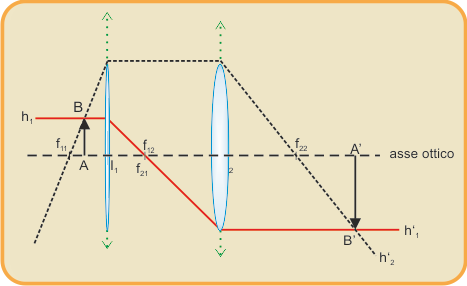 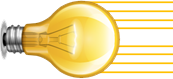 L’apparato sperimentale è molto semplice: su un banco ottico di lunghezza opportuna si montano due lenti convesse allineate come mostrato. La sorgente dell’immagine è una lampada dotata di diffusore parabolico allo scopo di produrre un’onda piana. L’immagine è raccolta su uno schermo.
Esempio
fo= 50 mm
fe= 100 mm
t = 150 mm
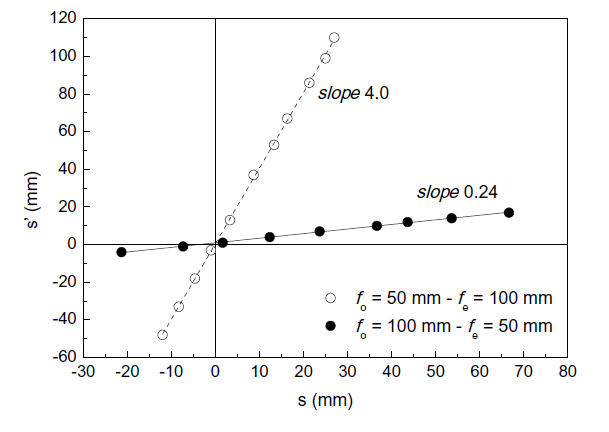 dati misurati
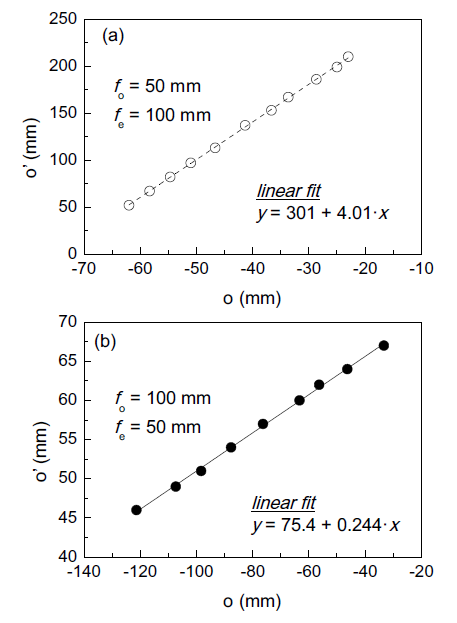 dati trasformati come distanza oggetto e distanza immagine
Buon confronto con i valori aspettati
Calcolo dell’invariante lagrangiano
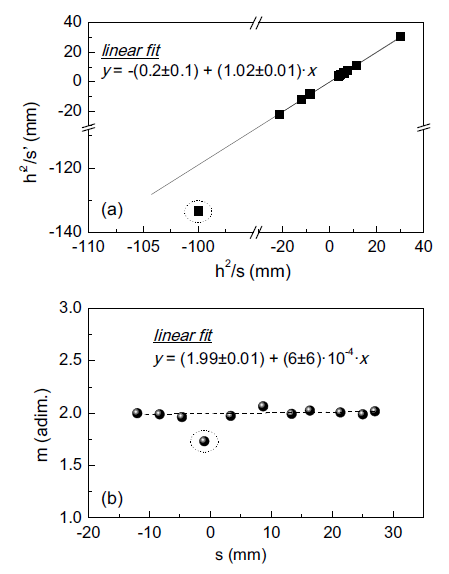 Invariante lagrangiano
L’invariante è davvero tale, poiché si ottiene una retta con coefficiente angolare pari a 1 e intercetta pari a zero. Nello stesso tempo l’ingrandimento trasversale è una costante ed il suo valore risulta essere, all’interno dell’errore, pari al valore atteso di 2.

Da notare il punto con cerchio tratteggiato: non è un punto fuori statistica, ma un effetto reale dovuto alla presenza di una singolarità nello zero
Ingrandimento trasversale
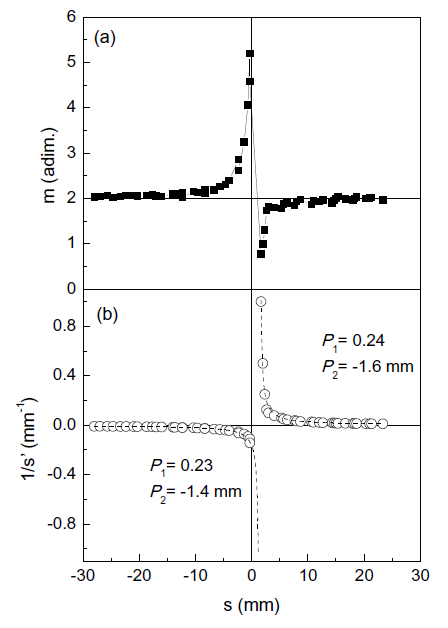 Soluzione analitica non approssimata della equazione delle lenti confrontata con le misure (misure sperimentali in laboratorio didattico).

In ascissa: la distanza tra oggetto e immagine; in ordinata l’ingrandimento in grandezze adimensionali.

Come atteso per gli strumenti afocali l’ingrandimento è nullo una volta superate le distanze focali. Questo è indicato usualmente come «effetto telescopico».

All’interno dell’area in cui non vale l’effetto telescopico non basta l’equazione delle lenti e bisogna ricorrere all’uso dell’invariante lagrangiano (che soddisfa l’andamento mostrato dalle misure sperimentali).
Contenuto Didattico
Scopo dell’esperienza è ripristinare una visione corretta del problema fondamentale dell’ottica (oltre le approssimazioni dell’ottica gaussiana):

Ricostruire la funzione di corrispondenza biunivoca tra oggetto e immagine liberando gli studenti dalla dipendenza dal concetto di fuoco.

Il fuoco è un punto particolare della funzione di relazione oggetto/immagine e questa esperienza dimostra che anche in assenza di fuoco è possibile costruire la relazione oggetto/immagine mediante misure in laboratorio didattico.

Ricordando che si può scrivere l’equazione tra oggetto e immagine mediante l’algebra delle matrici (ABCD) lo strumento costruito in realtà è un sistema per la soluzione di un problema agli auto valori (posizione/ingrandimento) e dunque è un risolutore di equazioni differenziali (in qualche aspetto paragonabile a quello proposto originariamente da Lagrange per introdurre i moltiplicatori omonimi).
Conclusioni
L’esperienza proposta è significativamente semplice (per essere alla portata di qualunque laboratorio didattico di fisica) ma è anche significativamente ricco in contenuti informativi teorici (aiuta verso la comprensione del concetto di coniugazione oggetto/immagine) e pratici (una volta introdotta l’algebra delle matrici è possibile usarlo anche per spiegare la nozione di soluzione di una semplice equazione differenziale introducendo il concetto di auto valore).